Risposte quiz
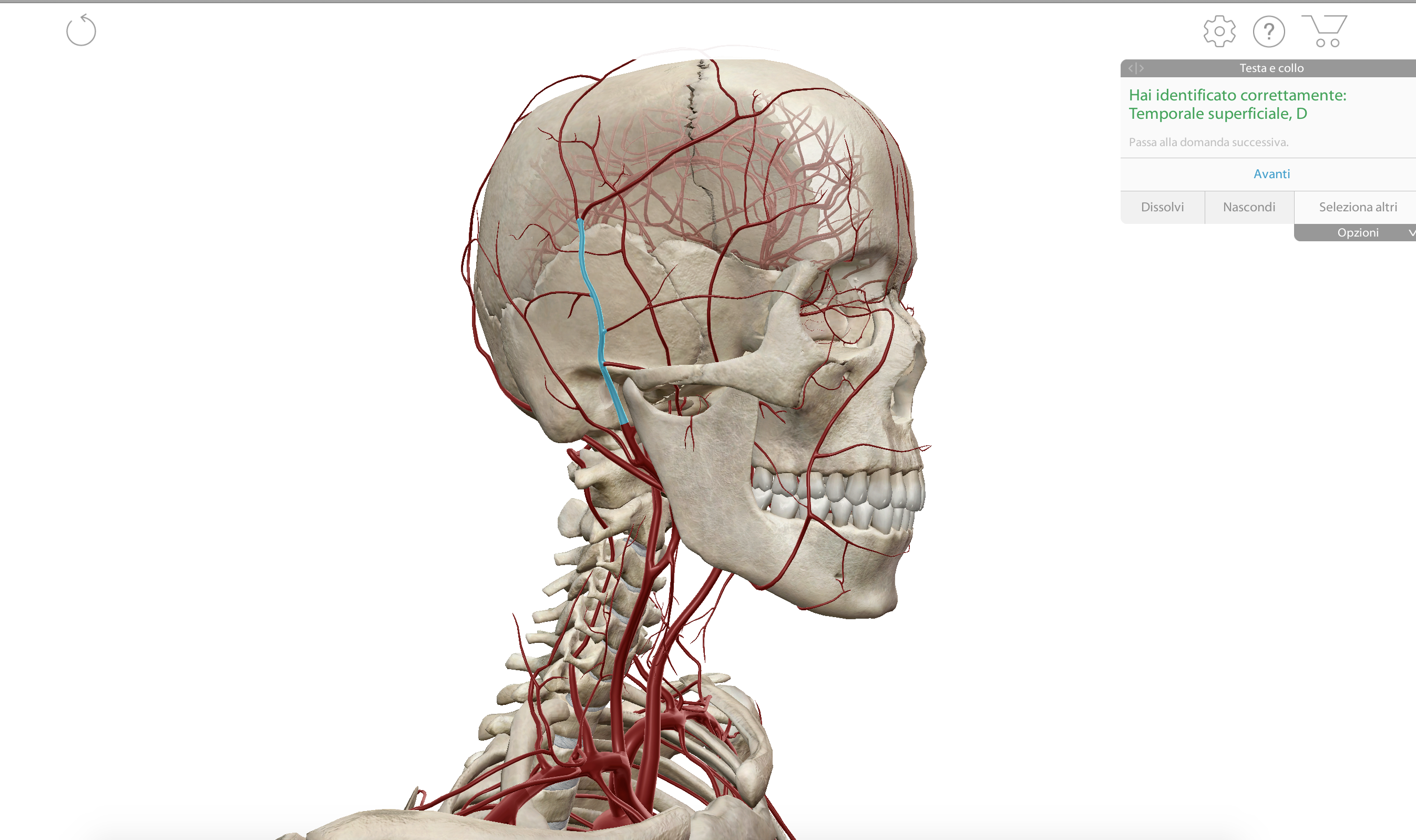 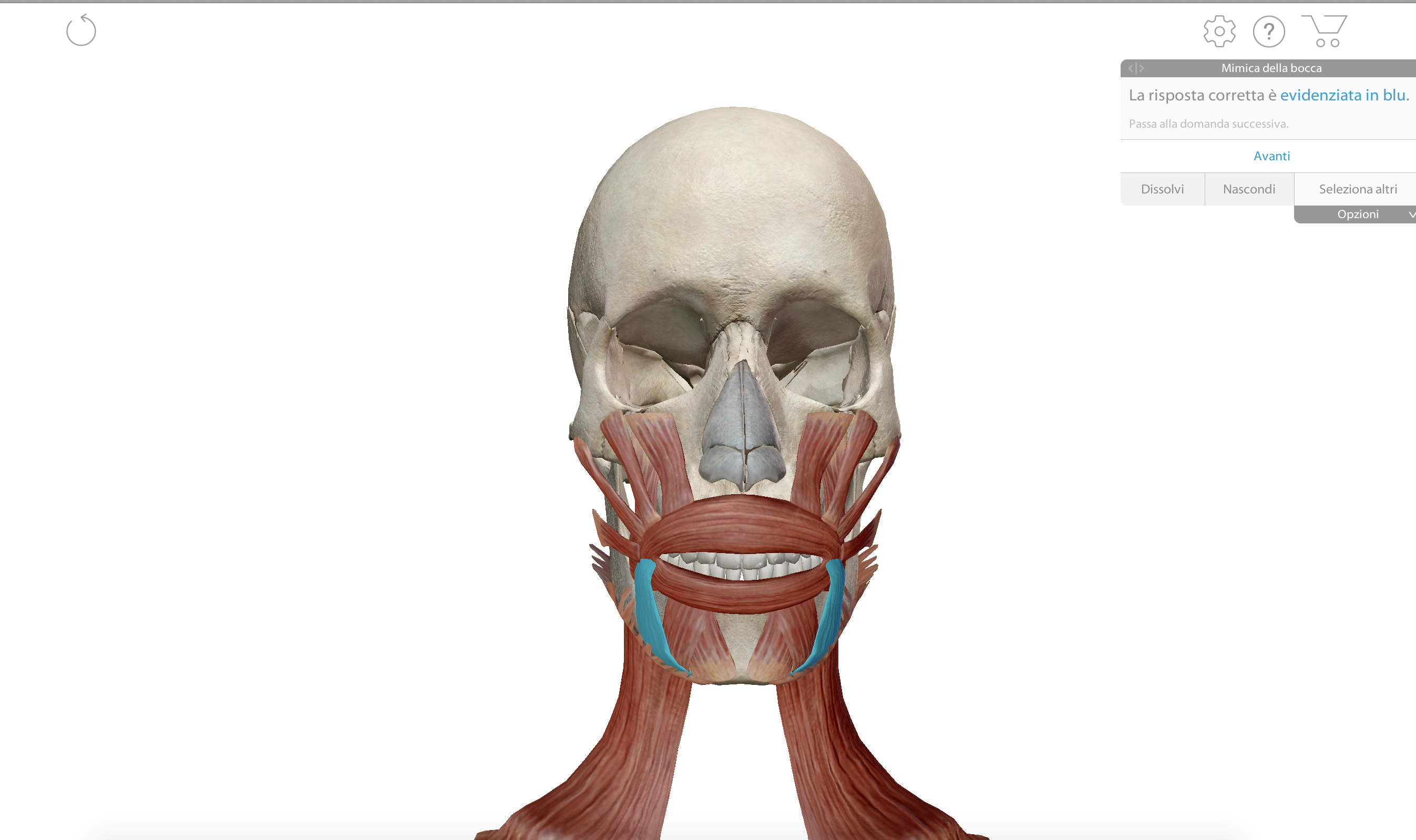 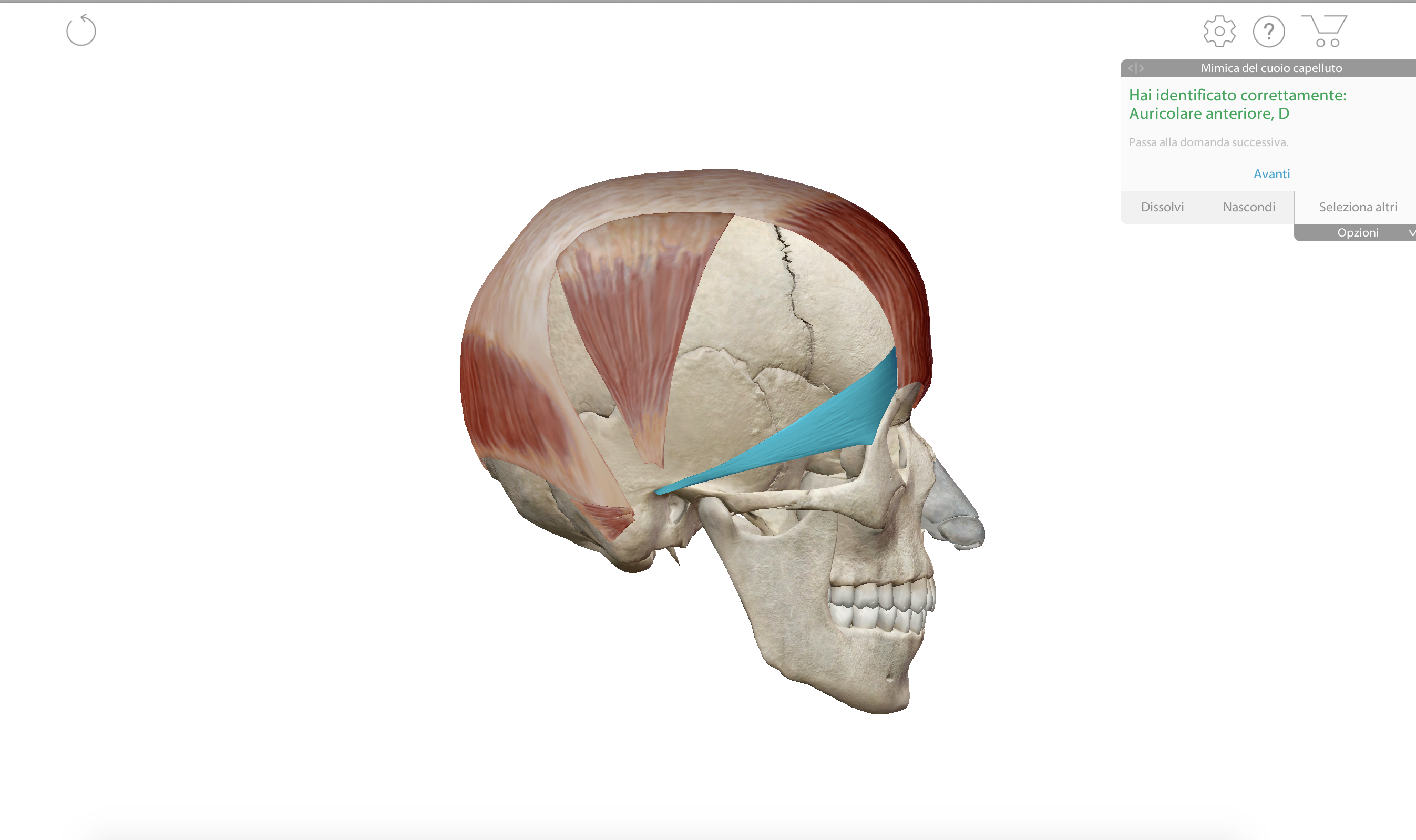 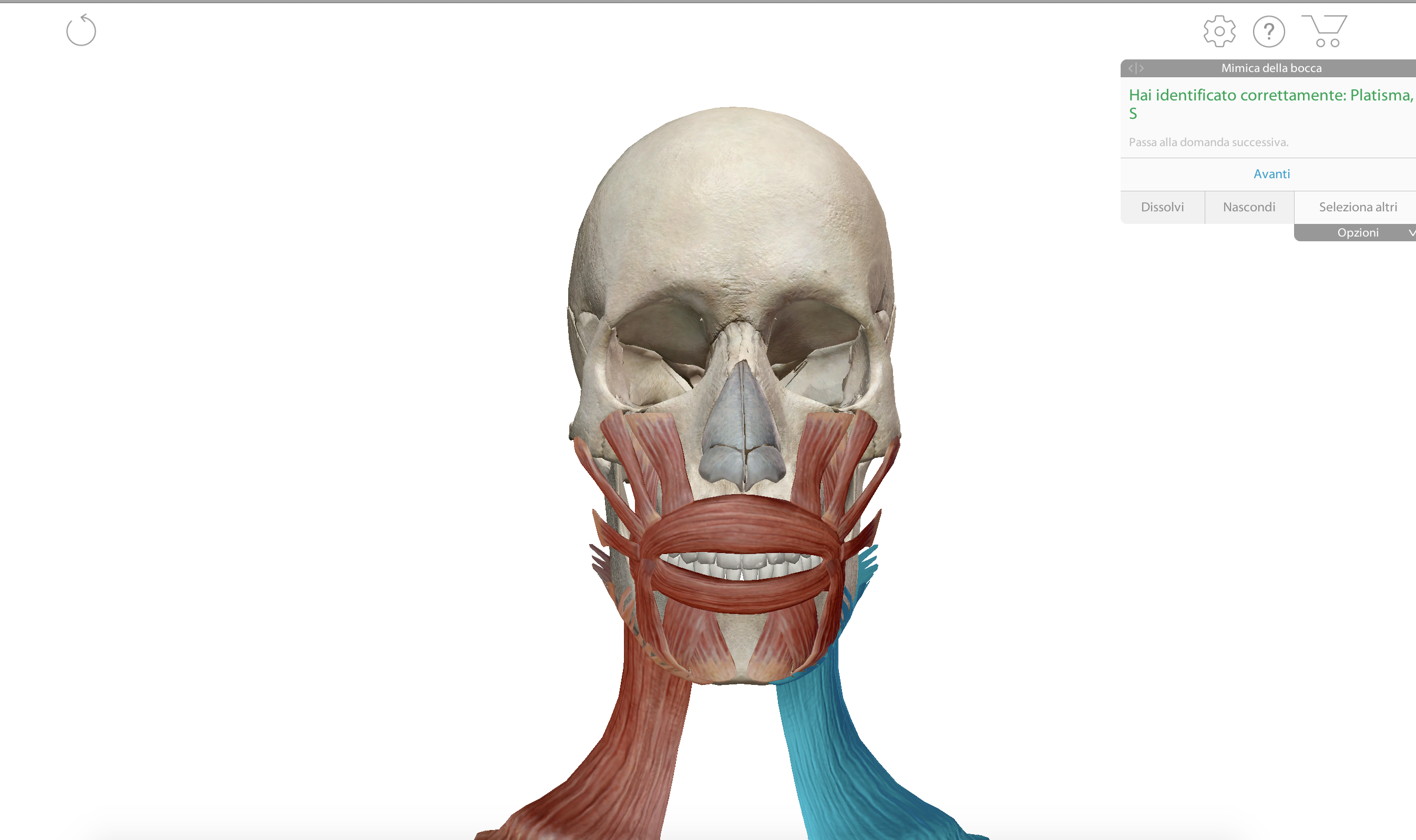 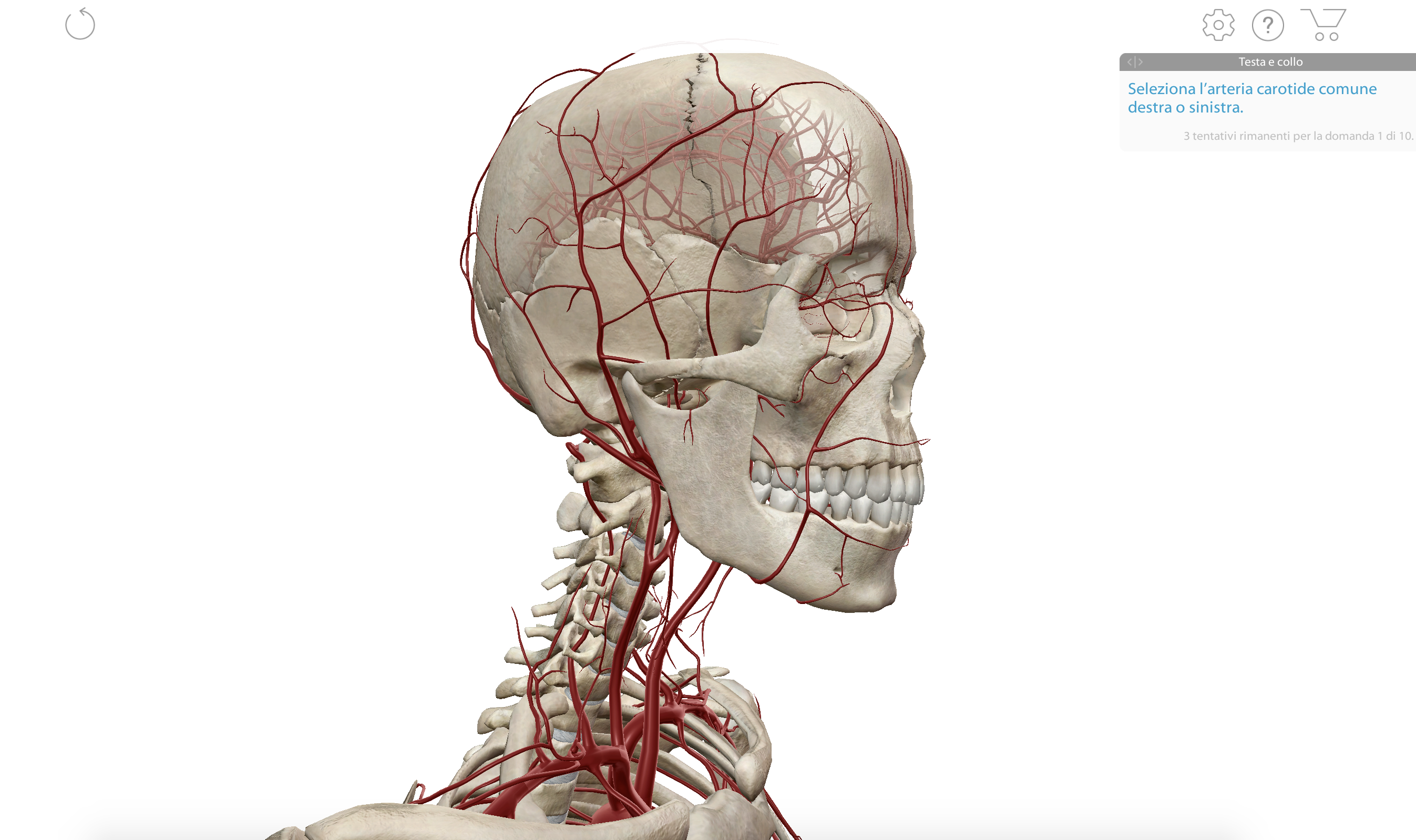 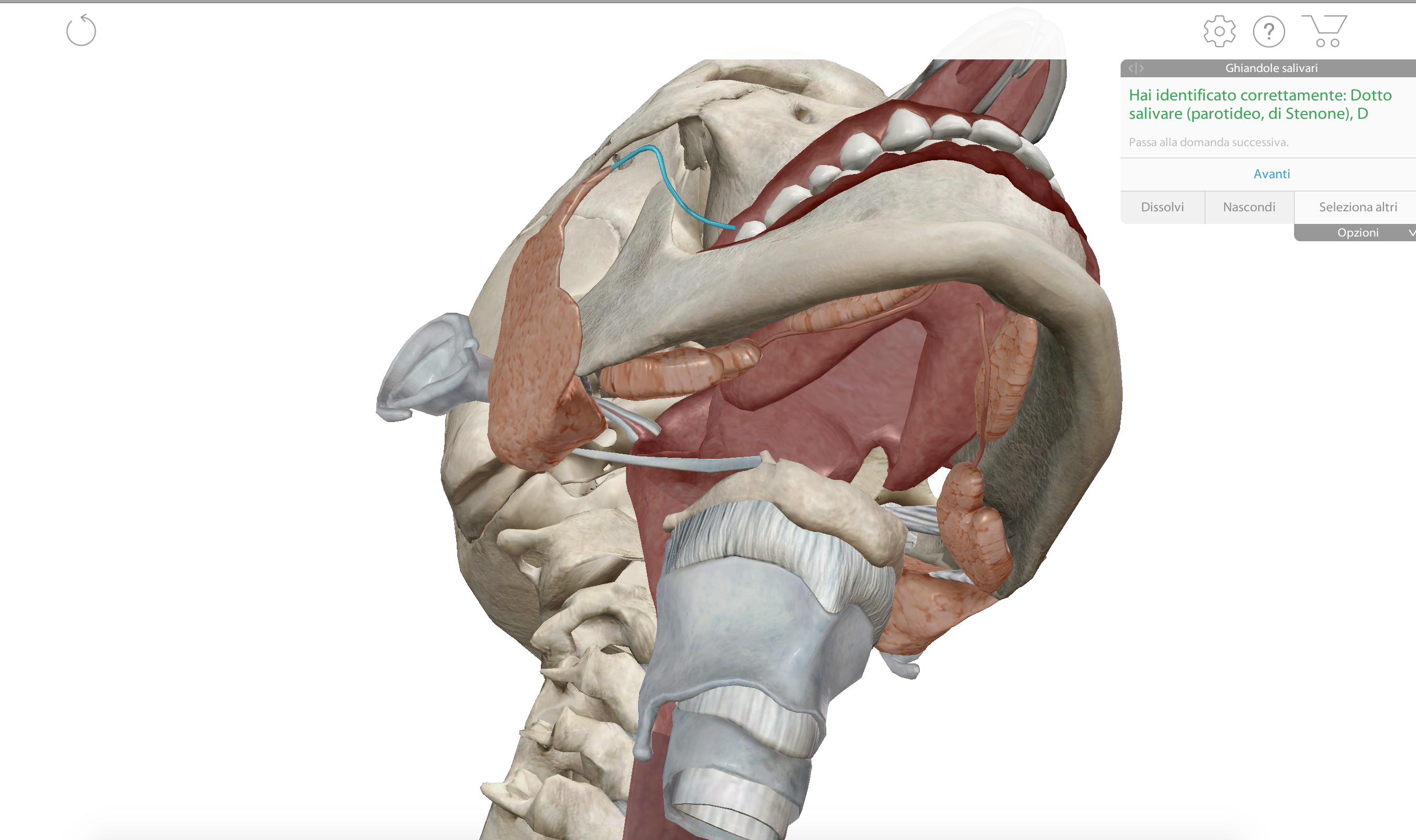